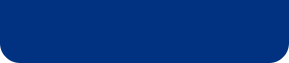 adjust margins
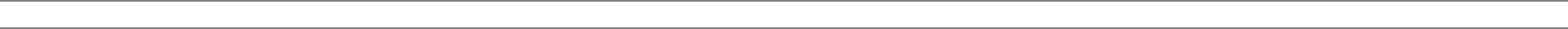 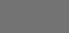 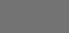 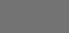 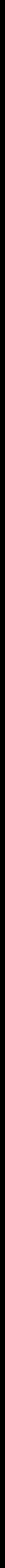 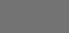 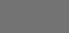 화면명
home
home
화면 ID
Page
10
경로
일정
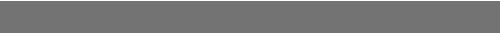 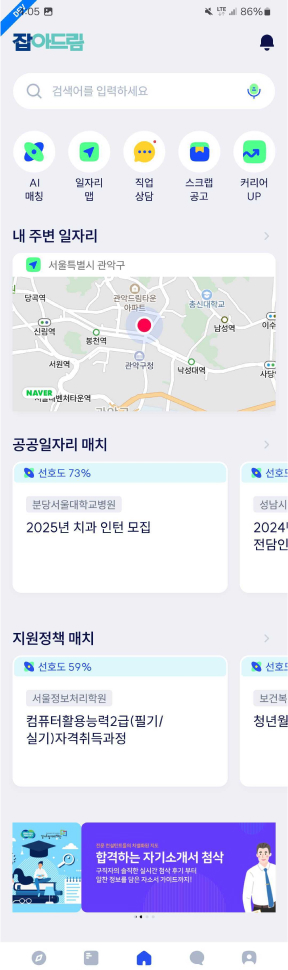 Description
홈화면의 마진 값을 조정 부탁드립니다.
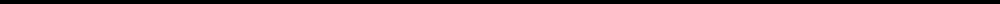 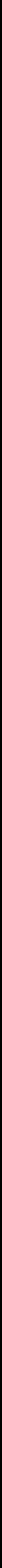 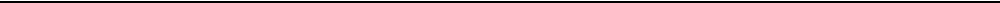 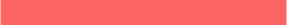 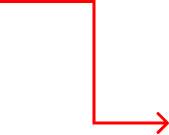 16px고정
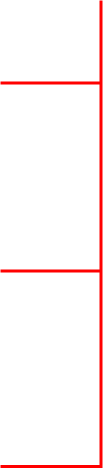 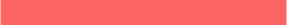 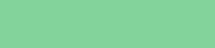 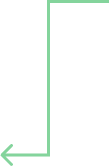 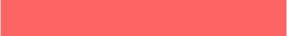 현재 마진의 60%로 조정
(제목이 두줄까지 보이는것 중요)
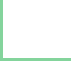 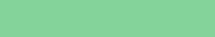 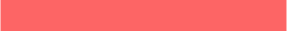